GRWG UV Sub-Group Briefing Report & Introducing Special Session on Strategy for Inter-calibration of SWIR Spectrometers
Rose Munro
Selected GRWG-UV Subgroup Baseline Projects
Reference Solar Spectrum 

Aim: to evaluate the available reference solar spectra and make a recommendation for a reference solar spectrum for community use. Lead – Larry Flynn (NOAA)
 
White Paper on Ground-based Characterisation of UV/Vis/NIR/SWIR spectrometers

Aim: to prepare a white paper documenting best-practise for the on-ground calibration of UV/Vis/NIR/SWIR spectrometers based on in-orbit experience from relevant missions. Lead – Rosemary Munro (EUMETSAT) (transferred from R. Lang)

Match-ups and Target Sites

Aim: to produce over-pass comparisons of UV sensors for specific target sites in use by the community. As a first step summaries of methods and results for target sites currently in use will be collected.  Lead – TBC.
 
Cross-calibration below 300nm

Aim: To devise new methods for comparison of wavelength pairs for different viewing geometries taking into account contribution function equivalence to allow radiometric performance comparisons for ozone profile wavelengths from 240 – 200 nm. Lead Larry Flynn (NOAA).
Reference Solar Spectrum – Status
Compare solar measurements from BUV (Backscatter Ultraviolet) instruments.

Goals

Agreement at 1% on solar spectra relative to bandpass-convolved high resolution spectra as a transfer after identifying wavelength shifts and accounting for solar activity. Long-term solar spectra drift and instrument degradation can also be analysed.

Collaborative work has started well with participation growing to include more instruments and solar modellers. 

See talks in UV Subgroup session at this meeting: 
	

8a - Update on GSICS UV Activities at NOAA, Larry Flynn (NOAA)

8b - TSIS-1 spectral (200-2400 nm) solar irradiance observations, Odele Coddington (LASP, 	University of Colorado) 

8c - WRC Quality Assurance of solar ultraviolet measurements, Julian Gröbner (PMOD)


Larry Flynn (Project Lead) will focus on a model to explain the OMPS Nadir Profiler solar measurements and provide an initial comparison to a synthetic spectrum – these will both be used to support inter-comparisons with other solar measurements.
White Paper on Ground-based Characterisation
White Paper still in drafting stage – contributions and/or offers to author sub-sections welcome!

Proposed table of contents

Accuracy, sensitivity and repeatability
Sources / commissioning
Thermal and pressure environment / stability and characterization

Instrument components
Detector level
 	Noise
 	PRNU/PPG
 	SMEAR
 	Etaloning
Stray-light
Grating and alignment (ISRF)
 	Spectral assignment
Spectral stability
Pointing and Spatial stability (ISRF/PSF)
Spatial and spectral aliasing 
Radiometric and spectral scene in-homogeneity errors.
Detector co-registration (overlap)
Polarisation sensitivity
Radiometric response
Sources
Geometry
Diffuser characterisation
Degradation and contamination
..........?
White Paper on Ground-based Characterisation
Linked to planned:

“CEOS WGCV Workshop on On-Ground Calibration and Characterisation”

currently anticipated for February 2020.


See also Agenda item 10b.
Match-ups and Target Sites
Produce over-pass comparisons of UV/Vis sensors for specific target sites in use by the community. 

Goals
Agreement at 1% on cloud free scene reflectance for 340 nm. Desert, Equatorial Pacific, Polar Ice. 
Agreement at 1% on aerosol index – wavelength dependence of reflectance.
Long-term stability of 0.5% in reflectance channels

Work being carried out by L. Flynn and colleagues, NOAA, ...

Focussing on comparisons of Effective Reflectivity and Aerosol Indices in an Equatorial Pacific box as a region for generation of soft calibration adjustments. 

Using minimum land reflectivities and comparisons to other products to check these adjustments especially for sun glint contaminated FOVs. 

Reprocessing all of the OMPS Nadir Mapper Version 8 Total Column Ozone products for the first five years and will use the Pacific region to check the stability of the products. 

See talk:

8a - Update on GSICS UV Activities at NOAA, Larry Flynn (NOAA)
Cross-Calibration below 300nm
Methods

Double Difference using Climatology:

Perform comparisons (statistical trade off in quantity of matchups vs. quality): 

Forward model and measurements:

Ongoing Activities

Comparisons of Initial Measurement Residuals for Ozone Profile Channels
This method will be used to generate soft calibration adjustments to remove measurement bias between the NOAA-19 SBUV/2 and S-NPP OMPS NP. 
The first five years of OMPS NP measurements will be reprocessed and compare the two records. 


See talk:

8a - Update on GSICS UV Activities at NOAA, Larry Flynn (NOAA)
De Facto Scope of the UV Sub-Group
Class of instruments addressed reflective solar spectrometers 

Main focus on atmospheric trace gases 

Moderate to high spectral resolution to resolve trace gas absorption features 

Polarization important

Long list of relevant instruments (not exhaustive) TOMS, SBUV, OMPS, GOME, SCIAMACHY, GOME-2, OMI, Sentinel-5 Precursor, Sentinel-5, Sentinel-4, GEMS, TEMPO, EMI, GOSAT, OCO-2 & -3,  Tansat, Copernicus CO2
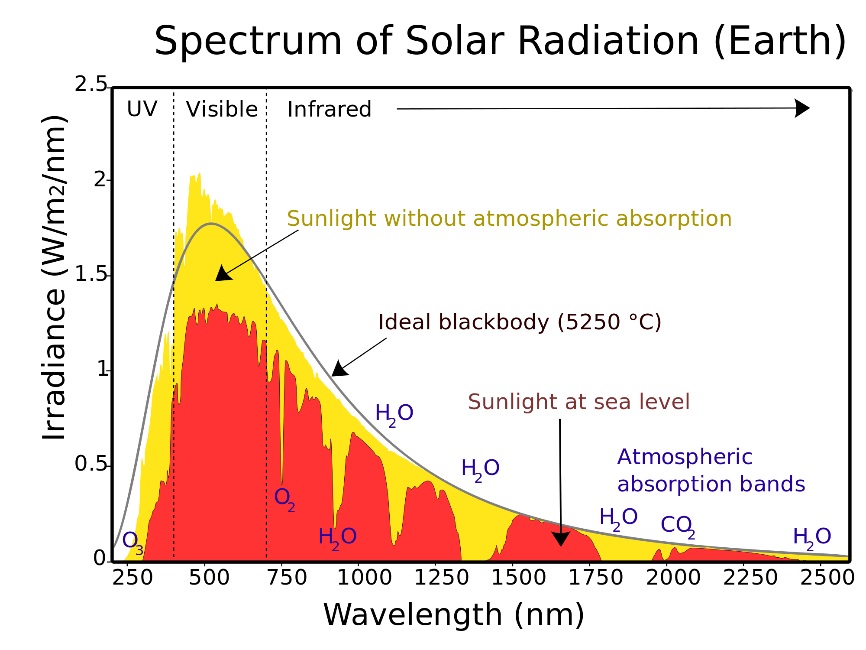 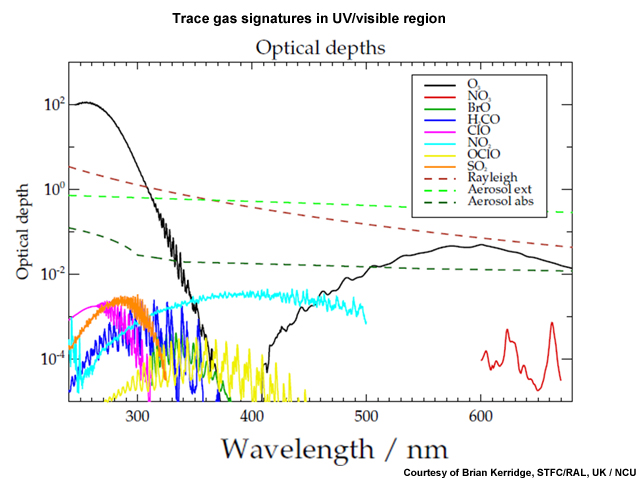 Outlook for UV Sub-Group (I)
Propose renaming to Reflective Solar Spectrometer Sub-Group (or similar)

Addressing the following aspects for UV – SWIR  spectrometers
On-ground characterisation

Solar calibration

Lunar calibration

Inter-calibration

Polarization

Development of common methods for use of invariant targets & vicarious calibration sites with homogeneous surface over sufficiently large area.
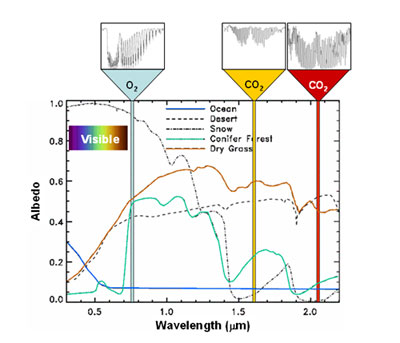 Image courtesy of JPL
Outlook for UV Sub-Group (II)
Consistent with CEOS WGCV strategy discussed in WGCV meeting #44(http://ceos.org/wp-content/uploads/2018/06/WGCV44_Minutes_v1.01.pdf)

GHG instrument L1 activities in cooperation with GSICS/UVSG
GHG L2 addressed under CEOS WGCV/ACSG



Special Session on Strategy for Inter-calibration of SWIR Spectrometers – Thursday 15:00
Thank you for your Attention

Questions?